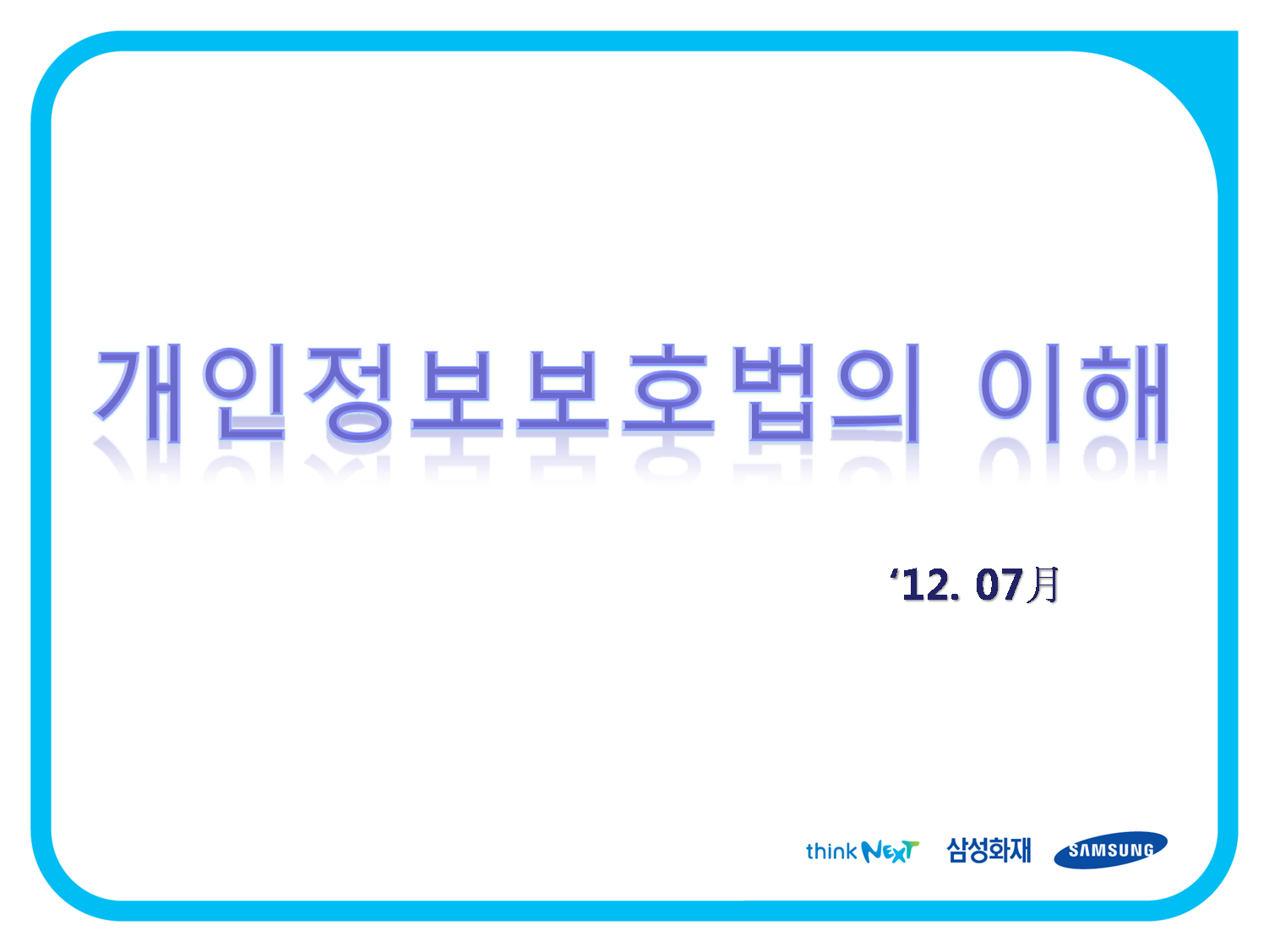 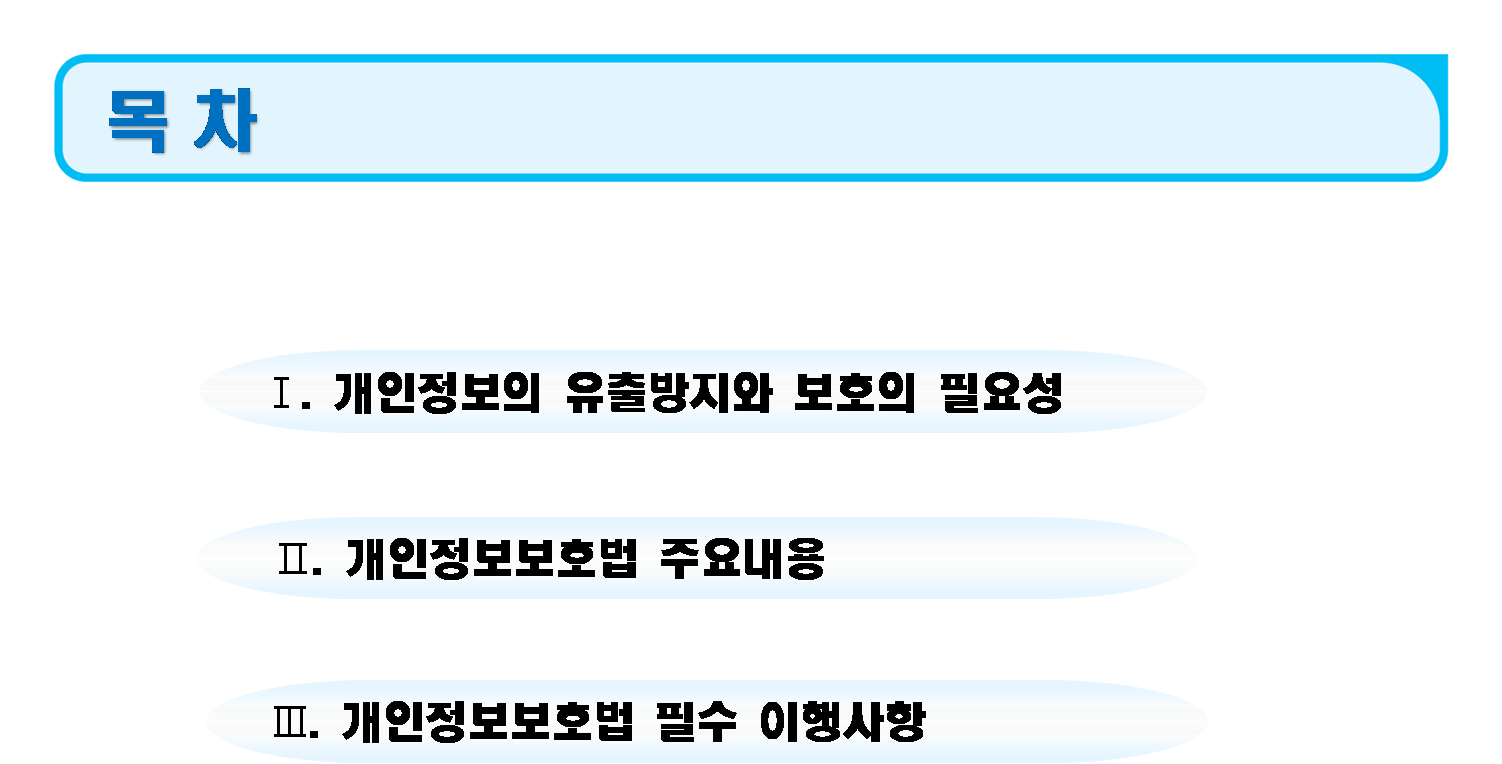 Ⅰ. 개인정보 유출방지와 
보호 필요성
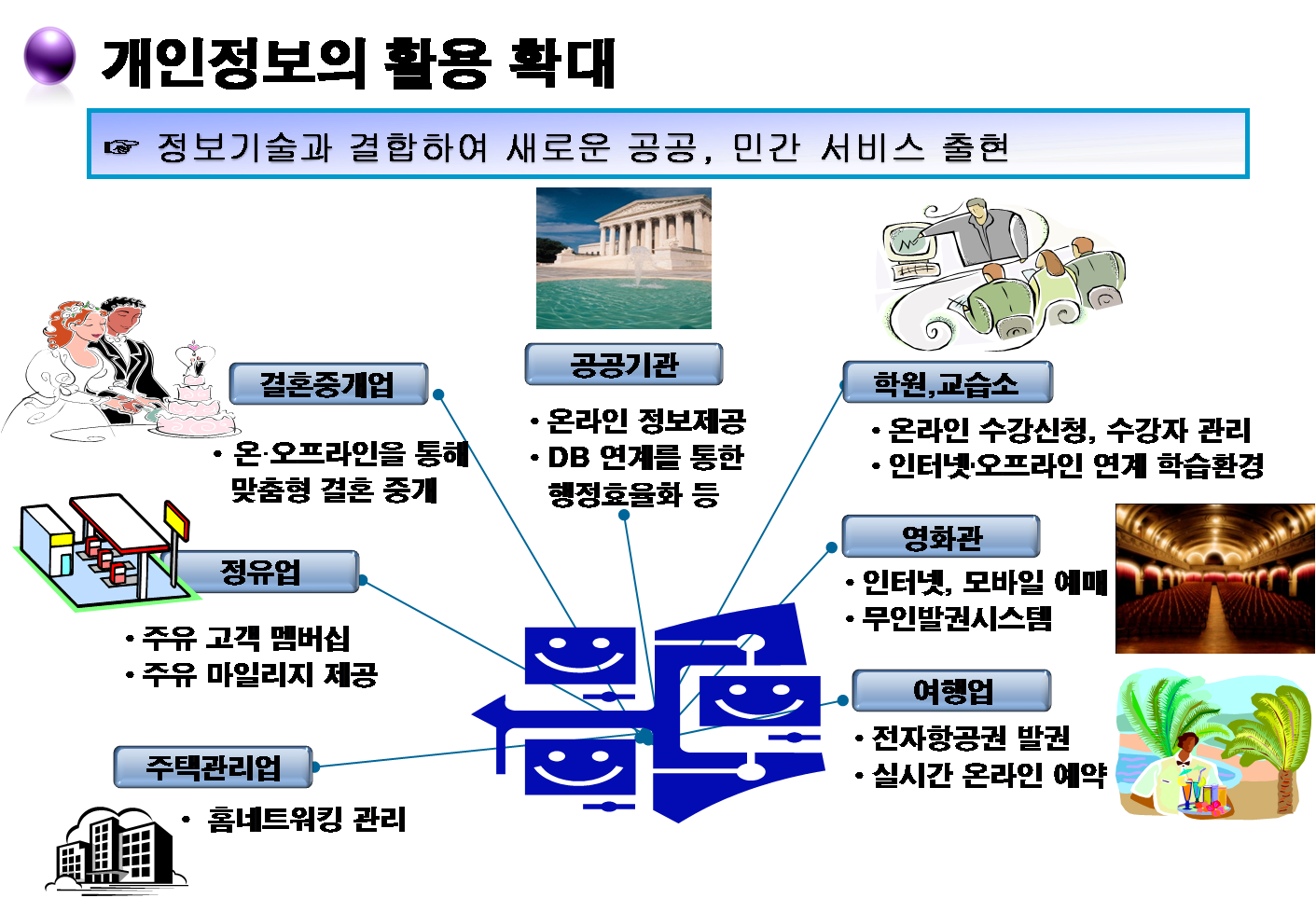 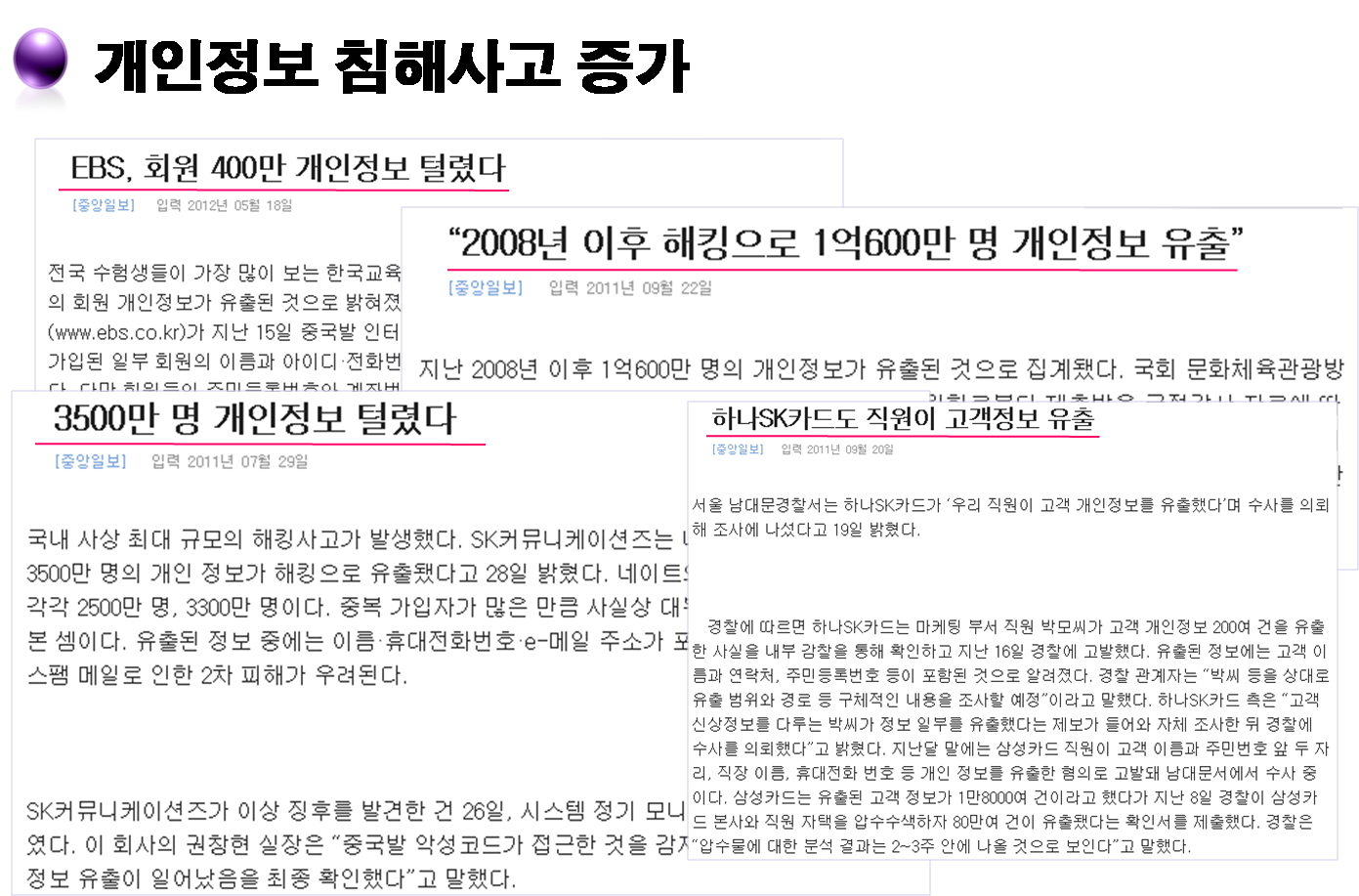 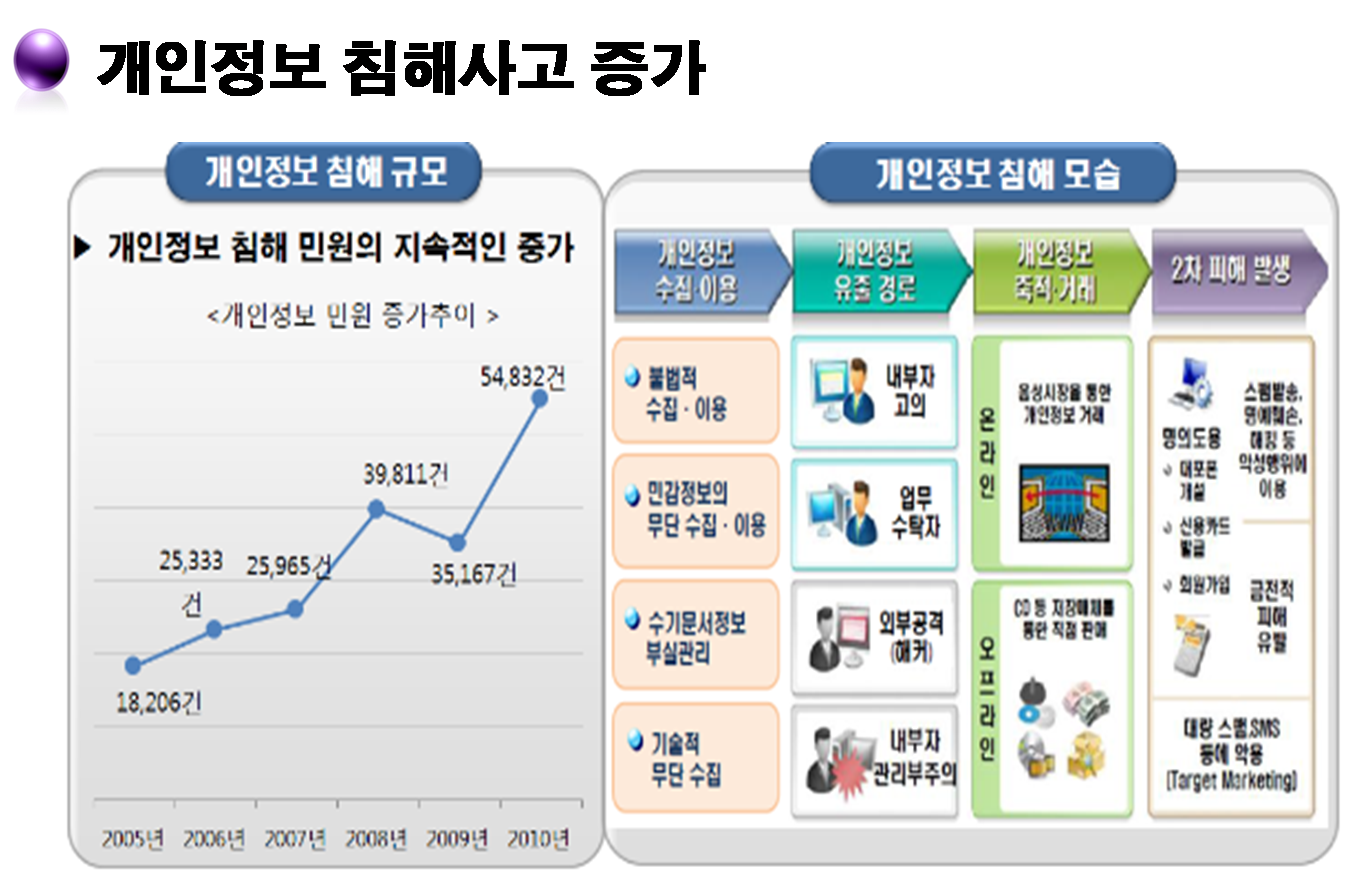 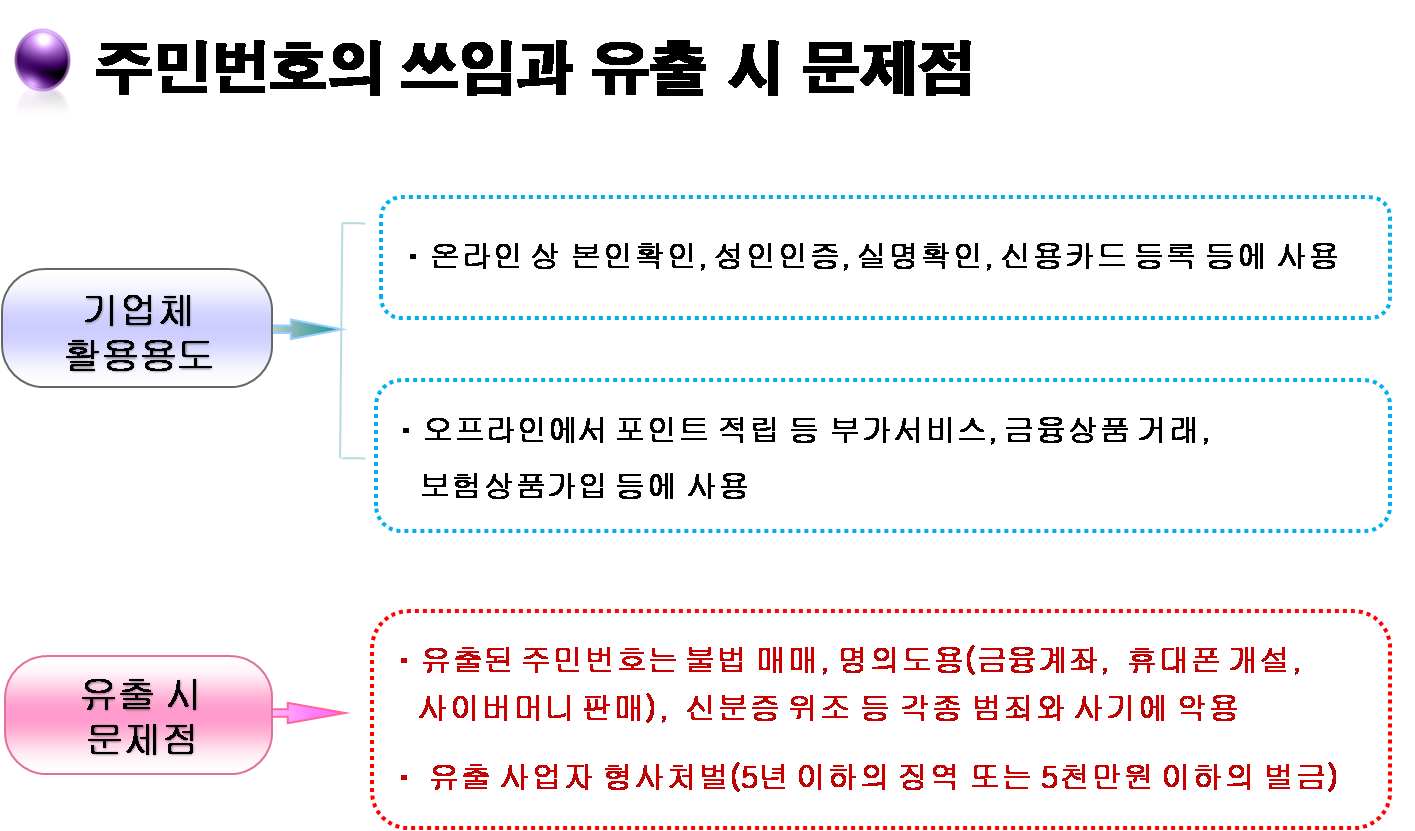 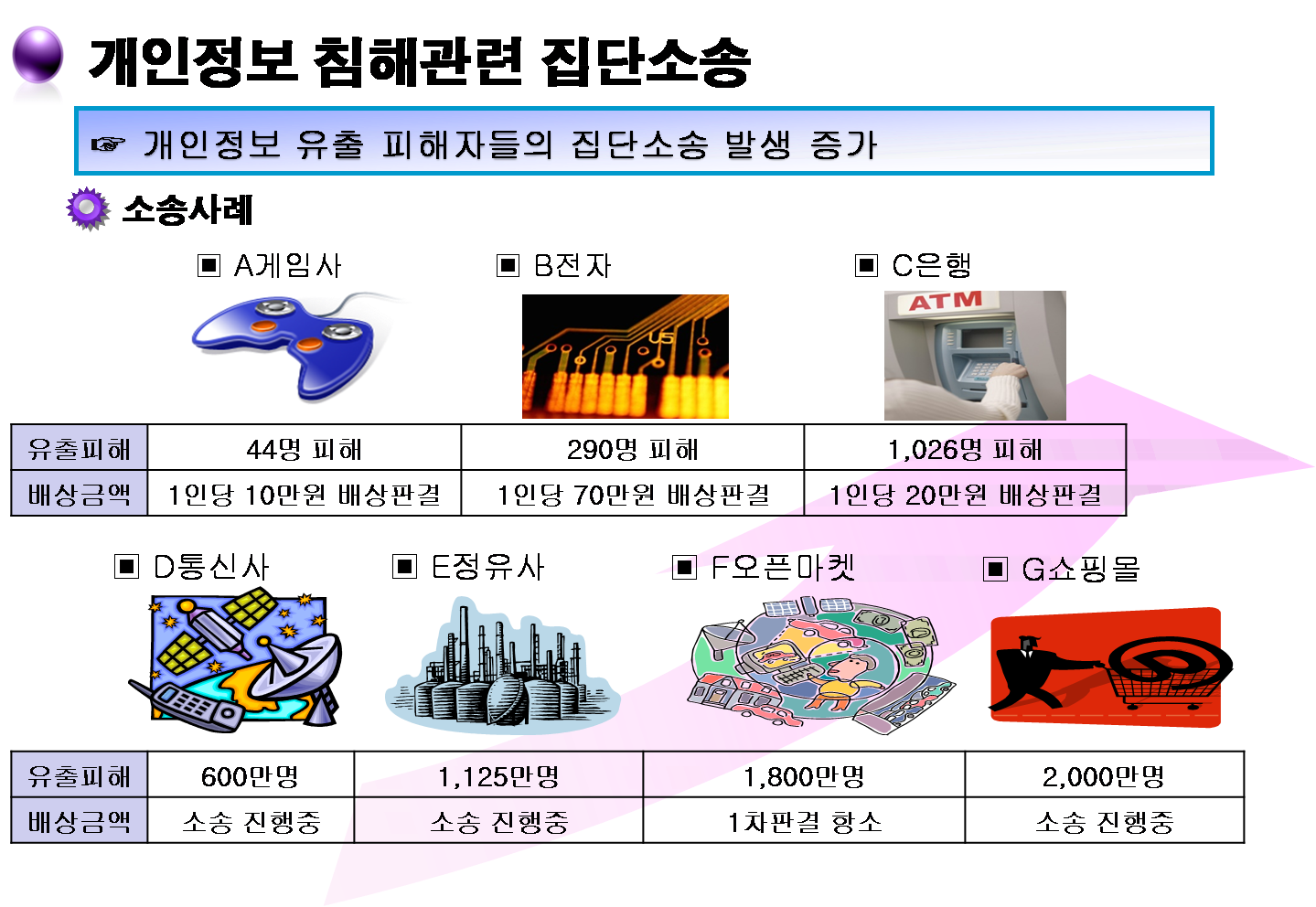 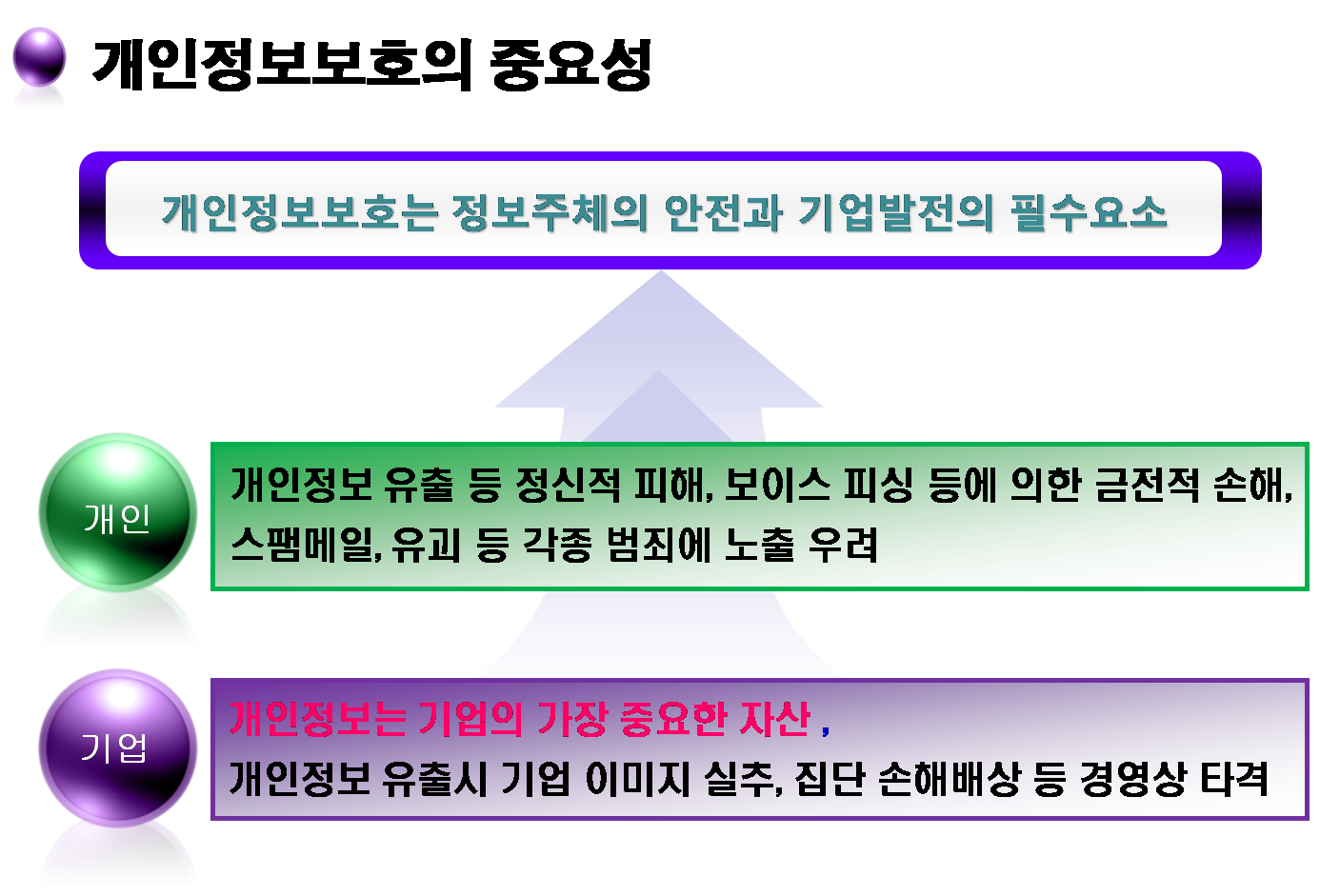 Ⅱ. 개인정보보호법 
주요내용
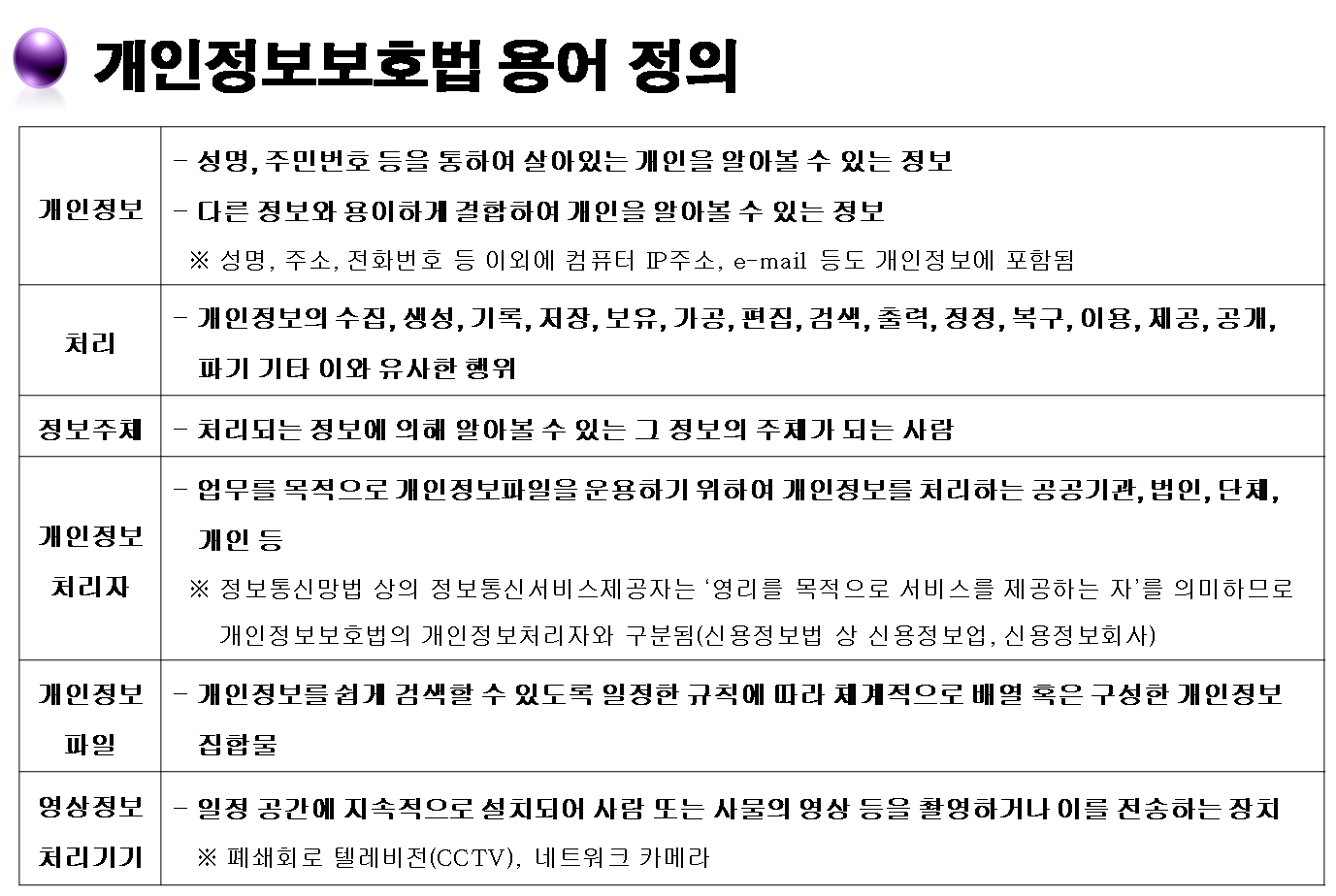 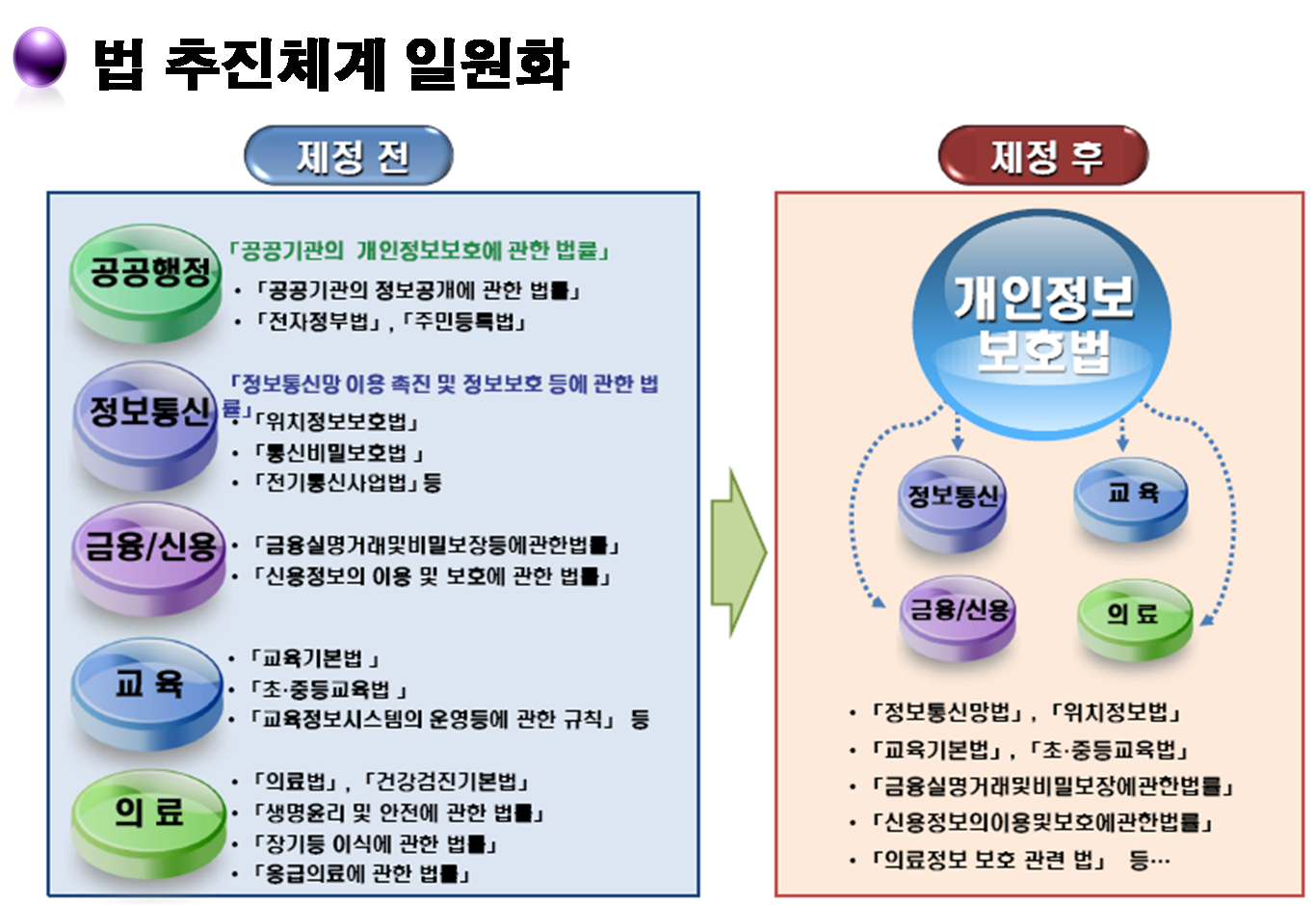 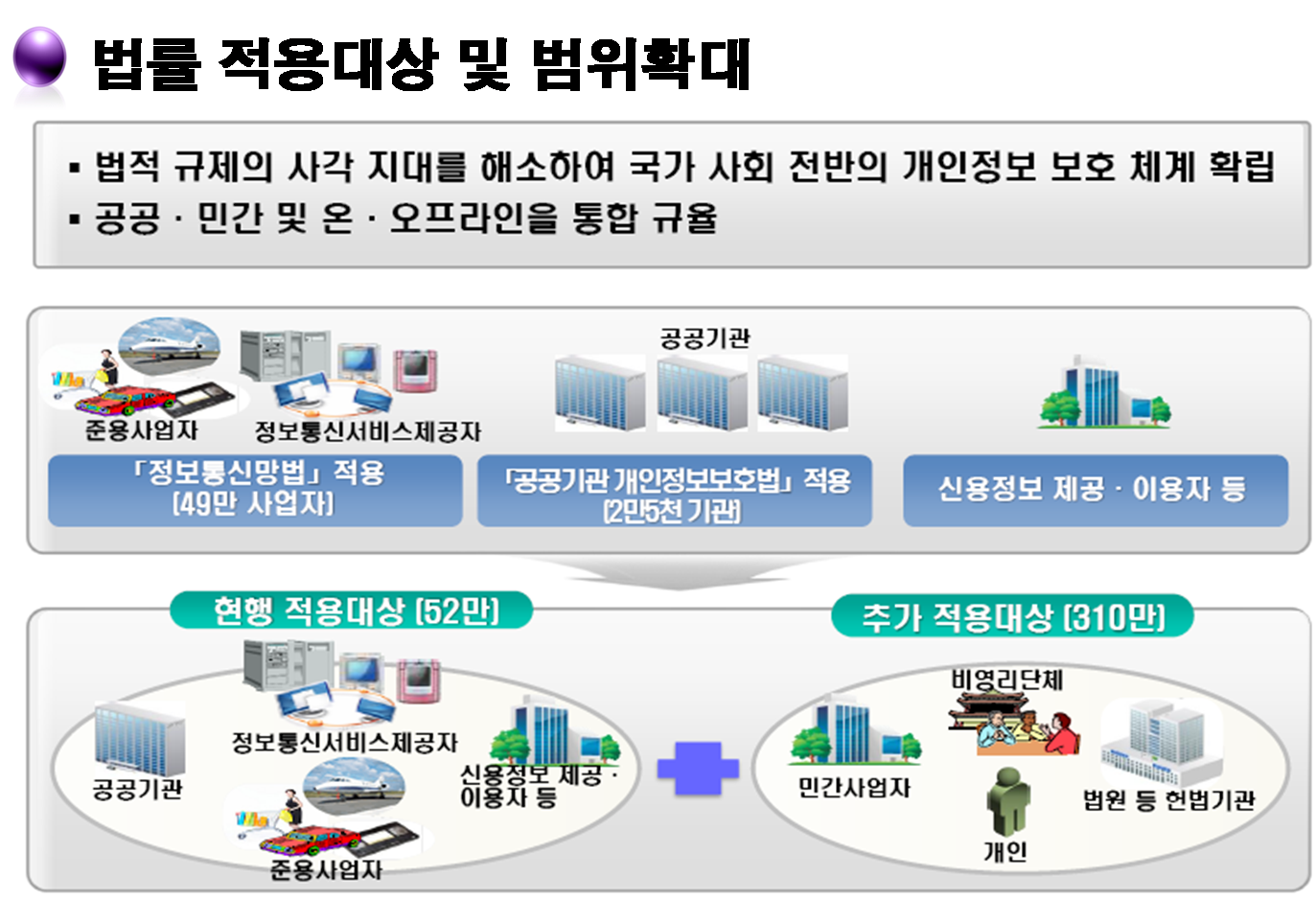 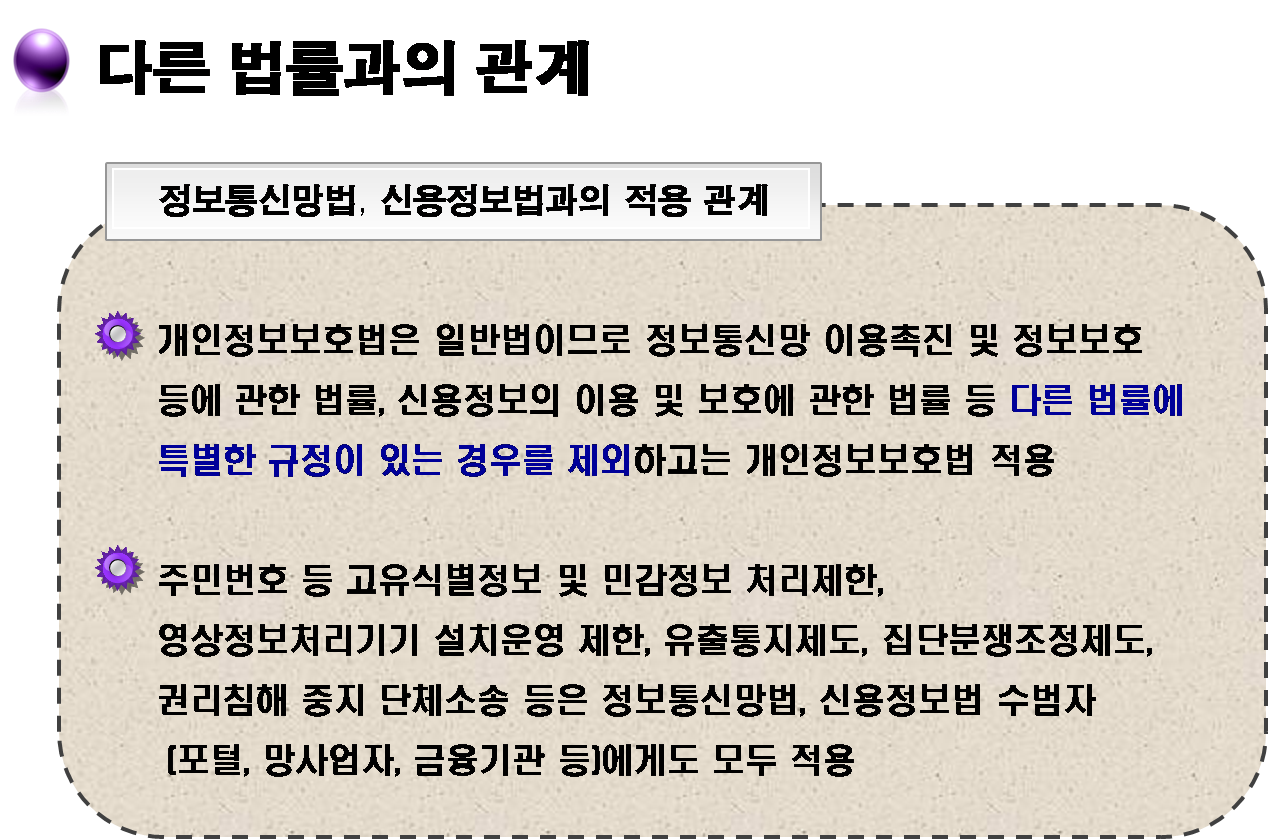 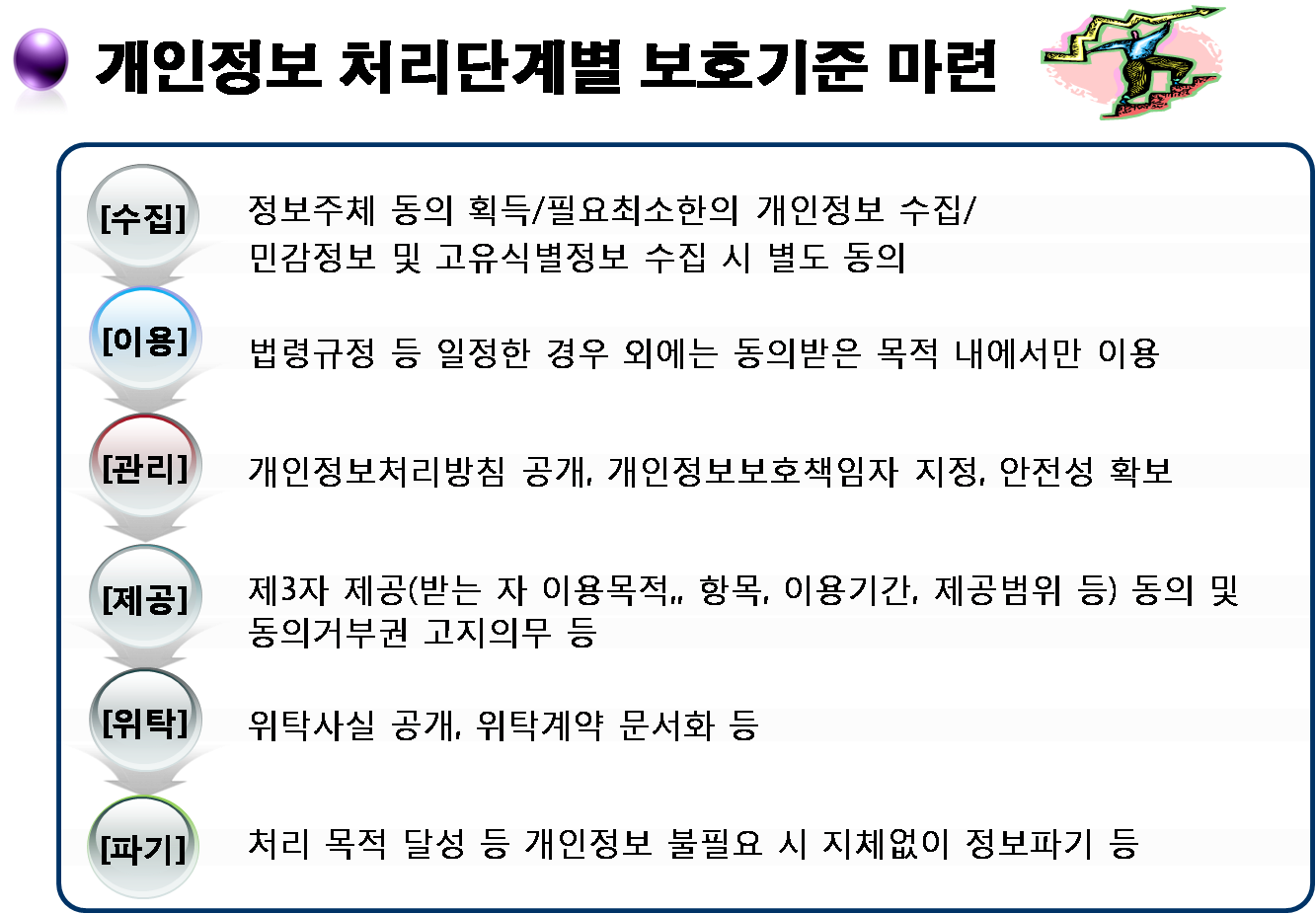 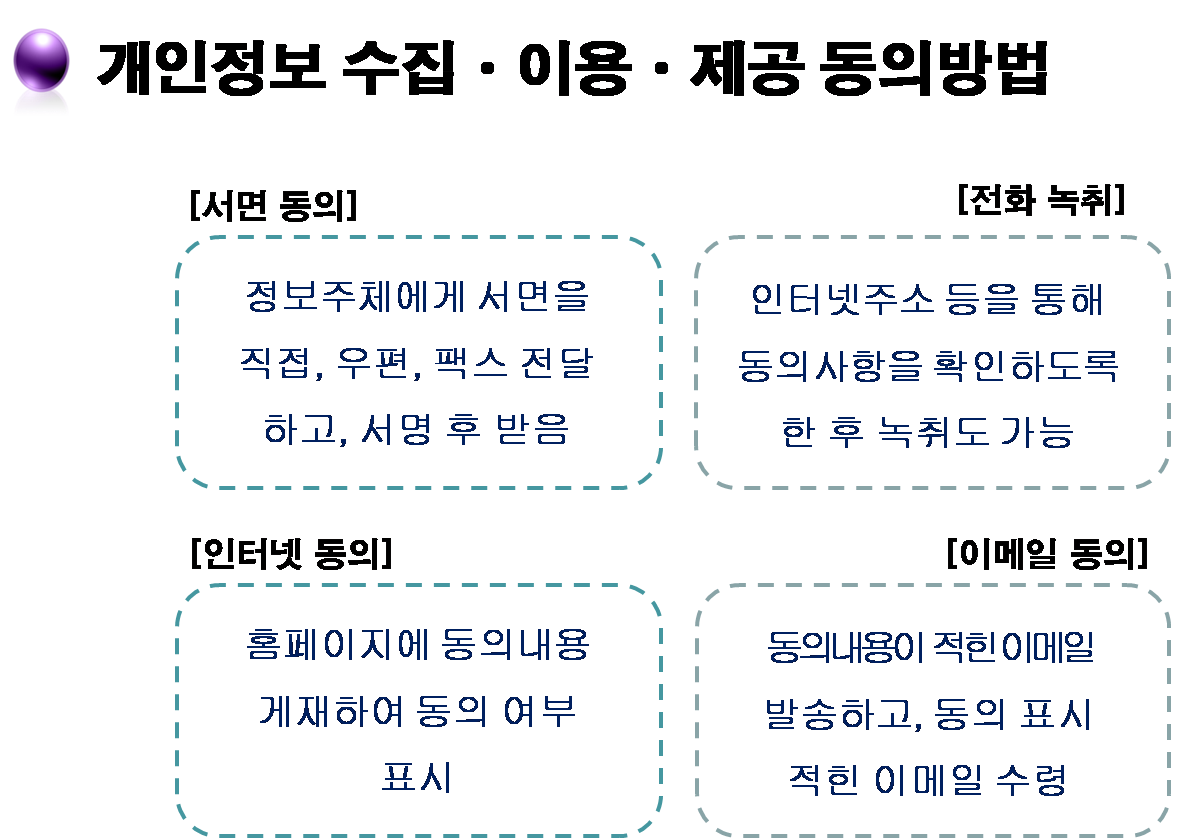 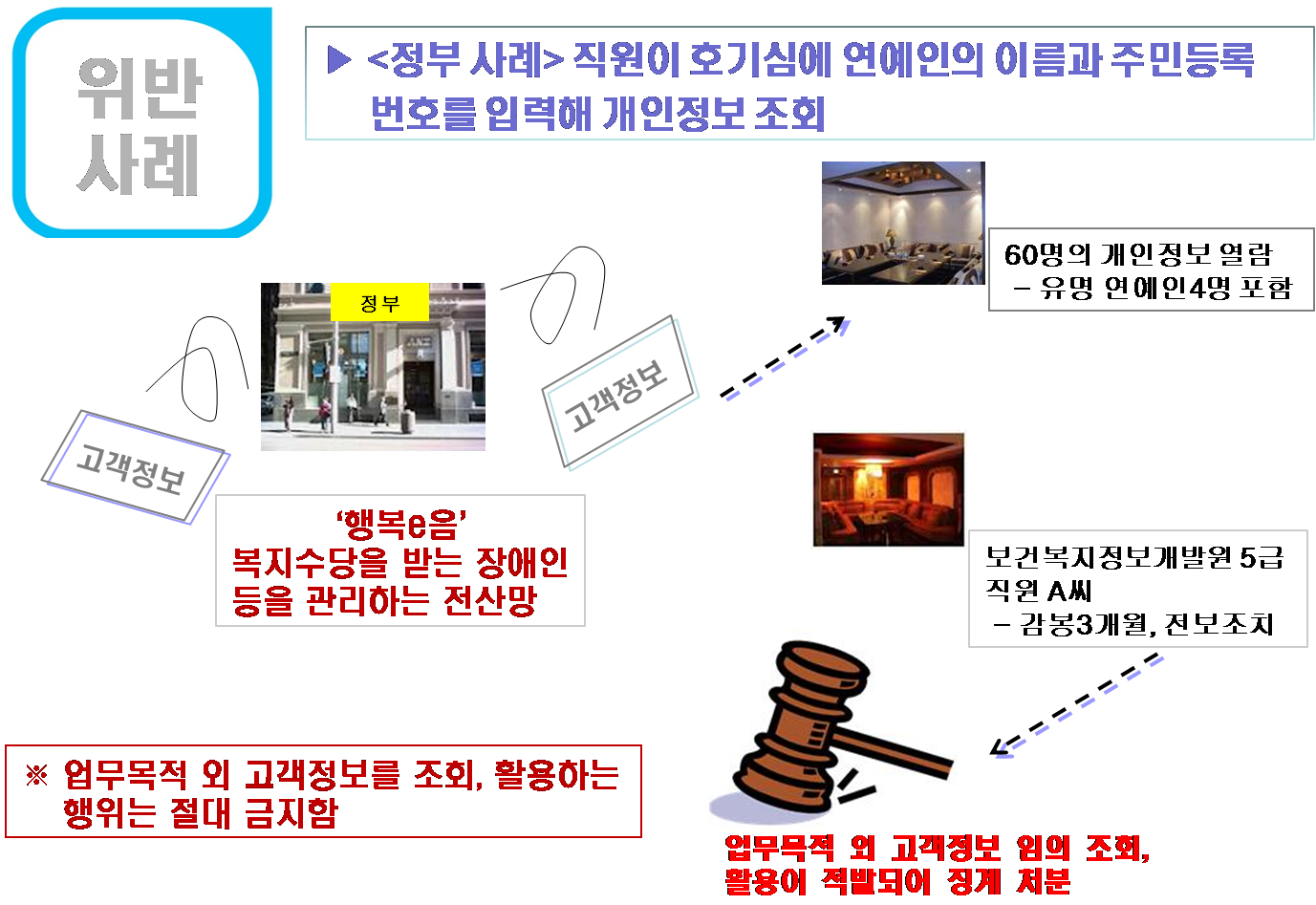 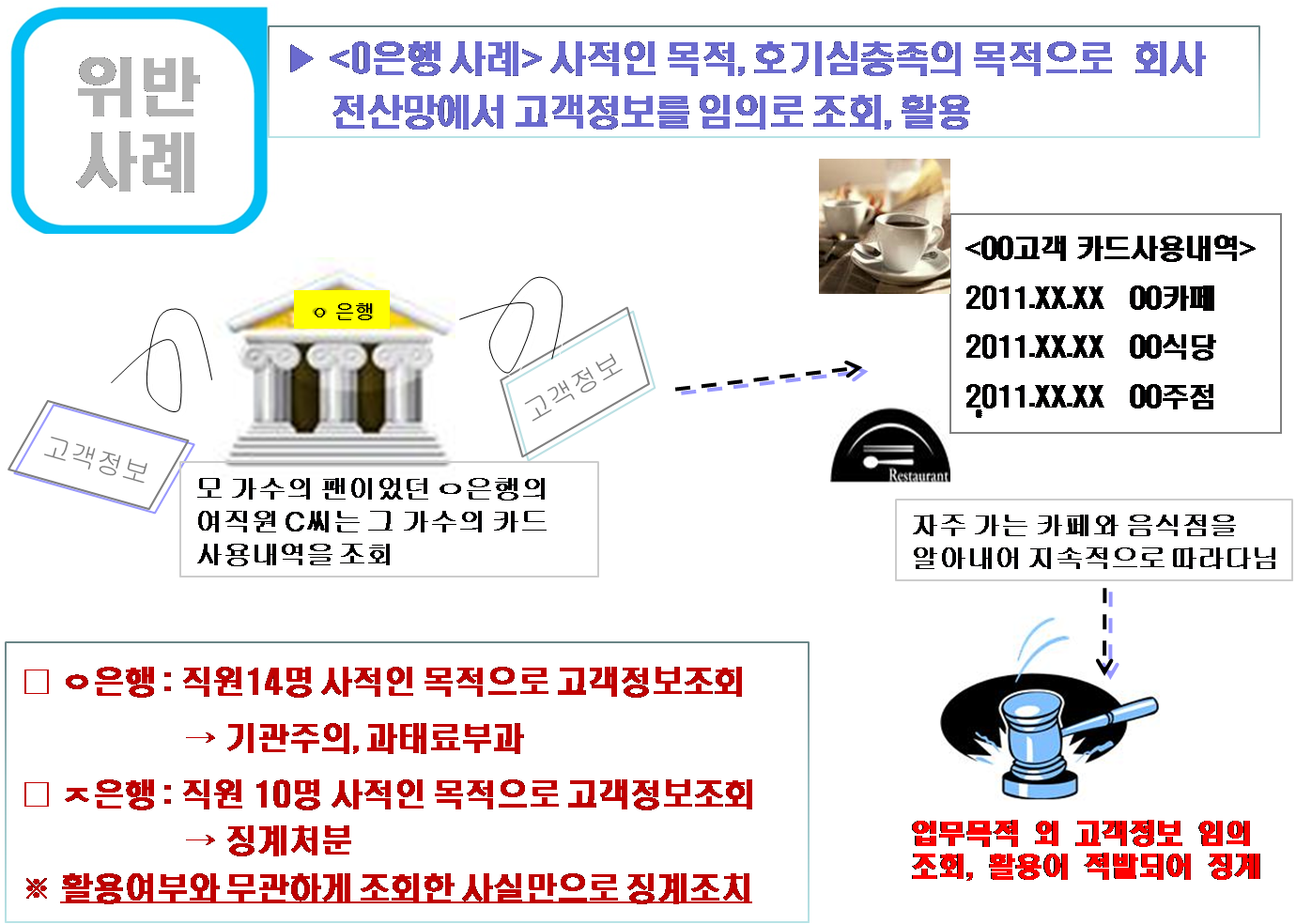 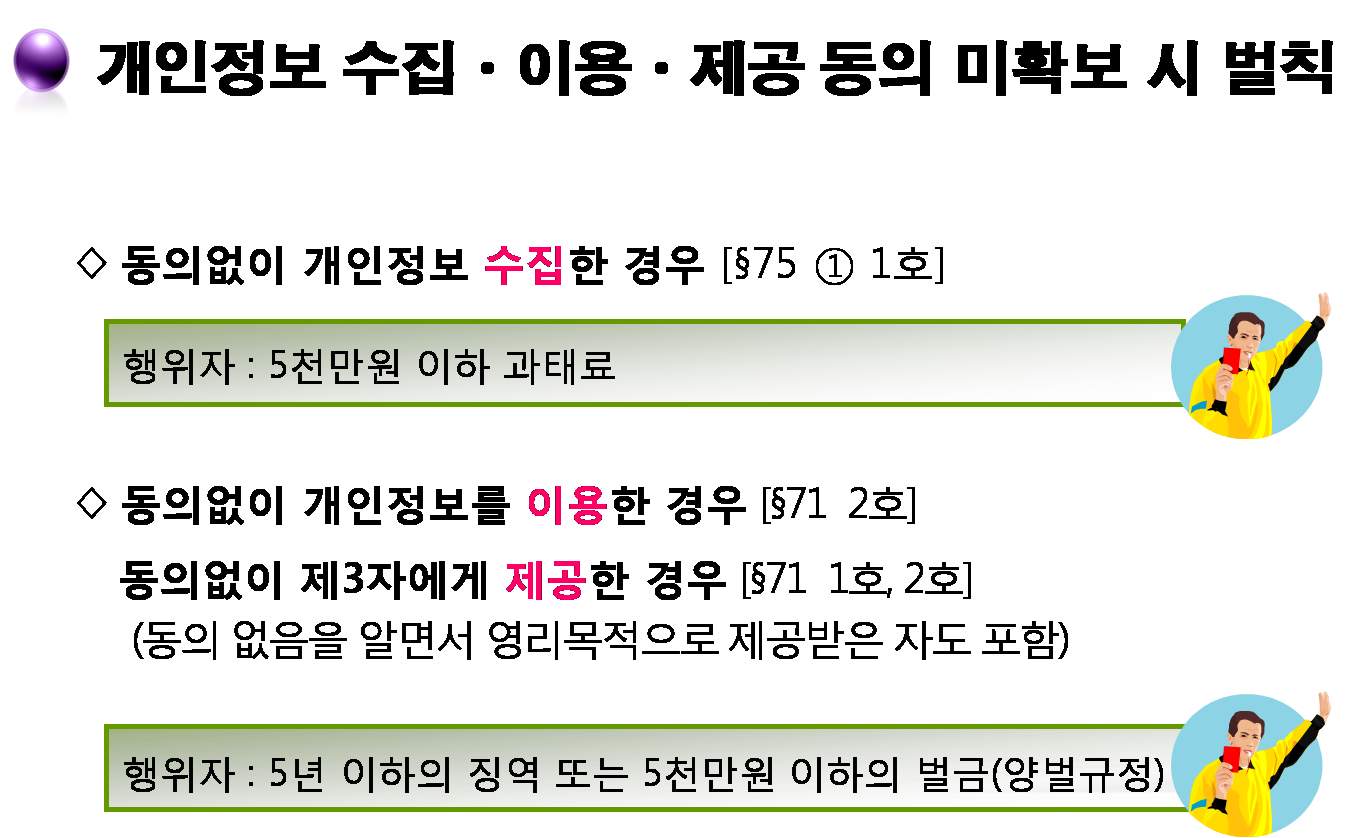 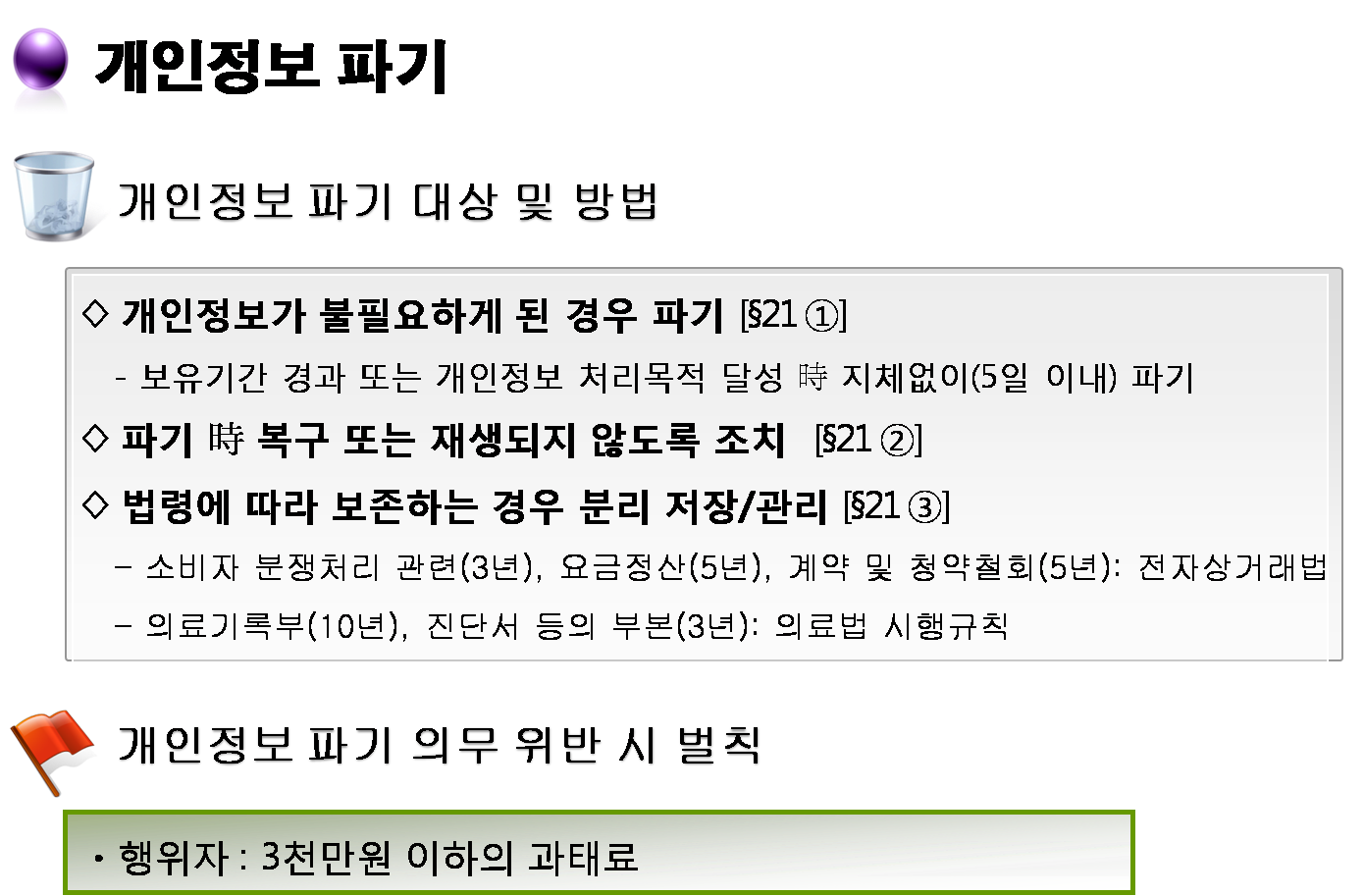 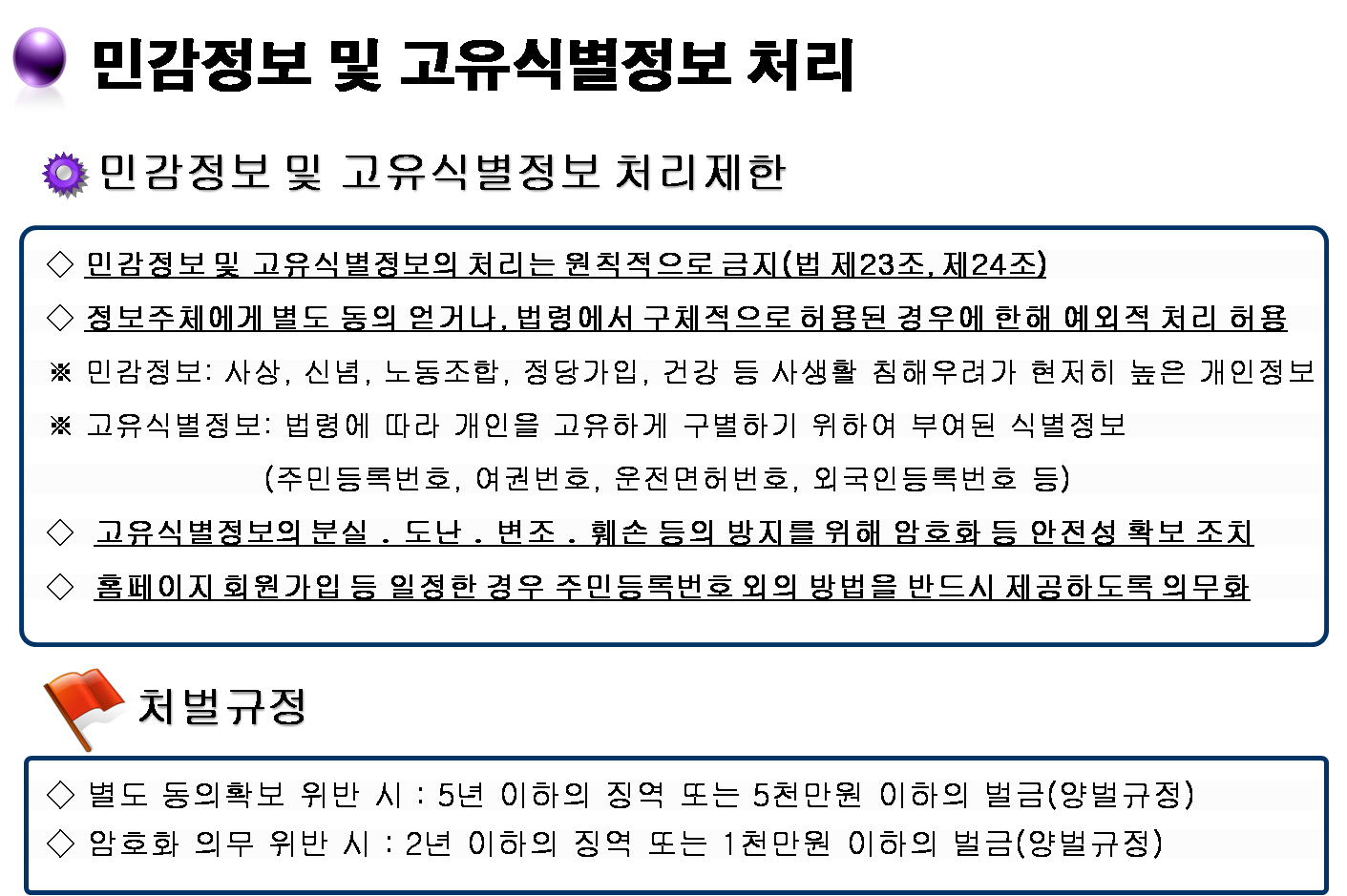 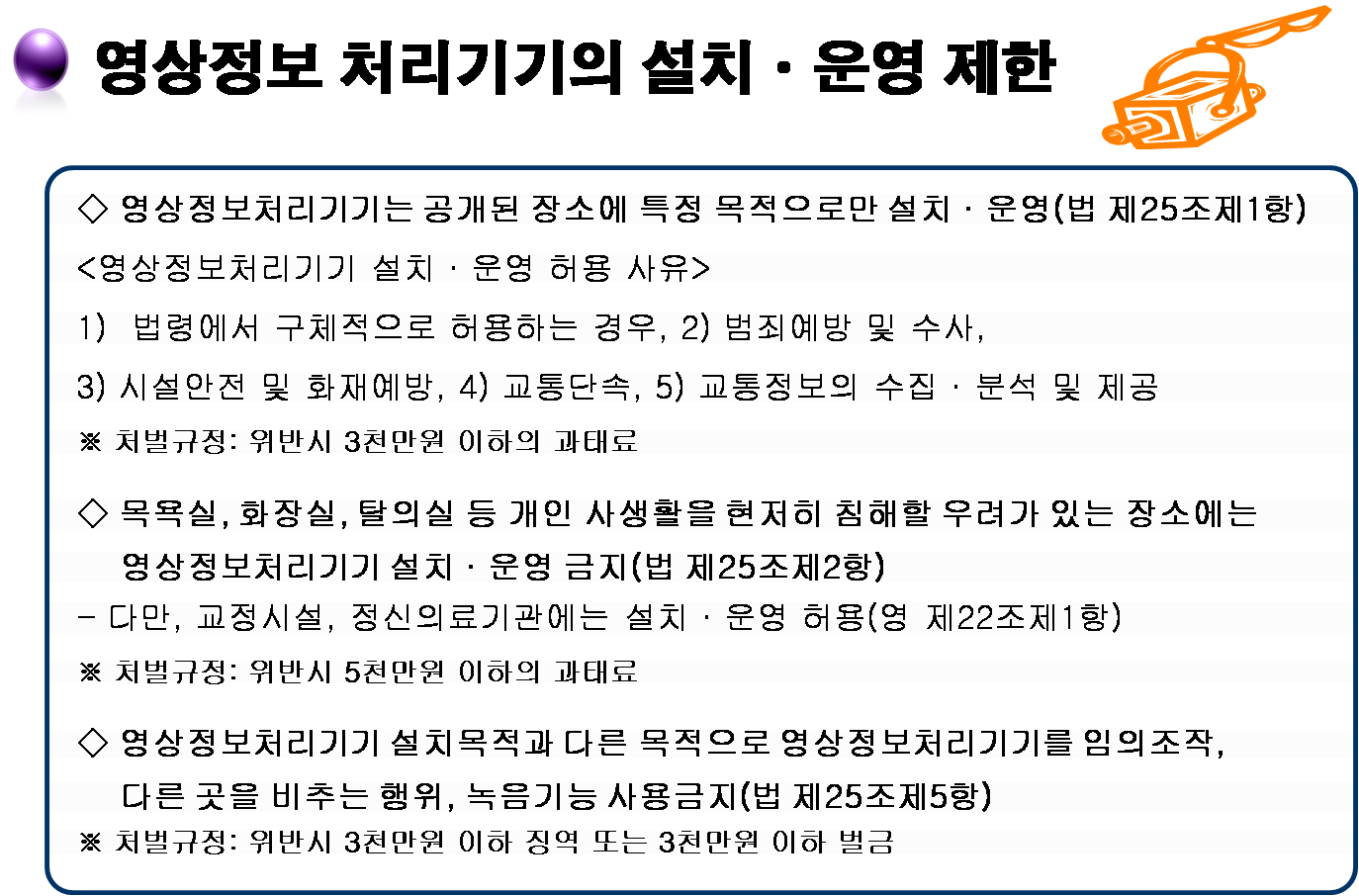 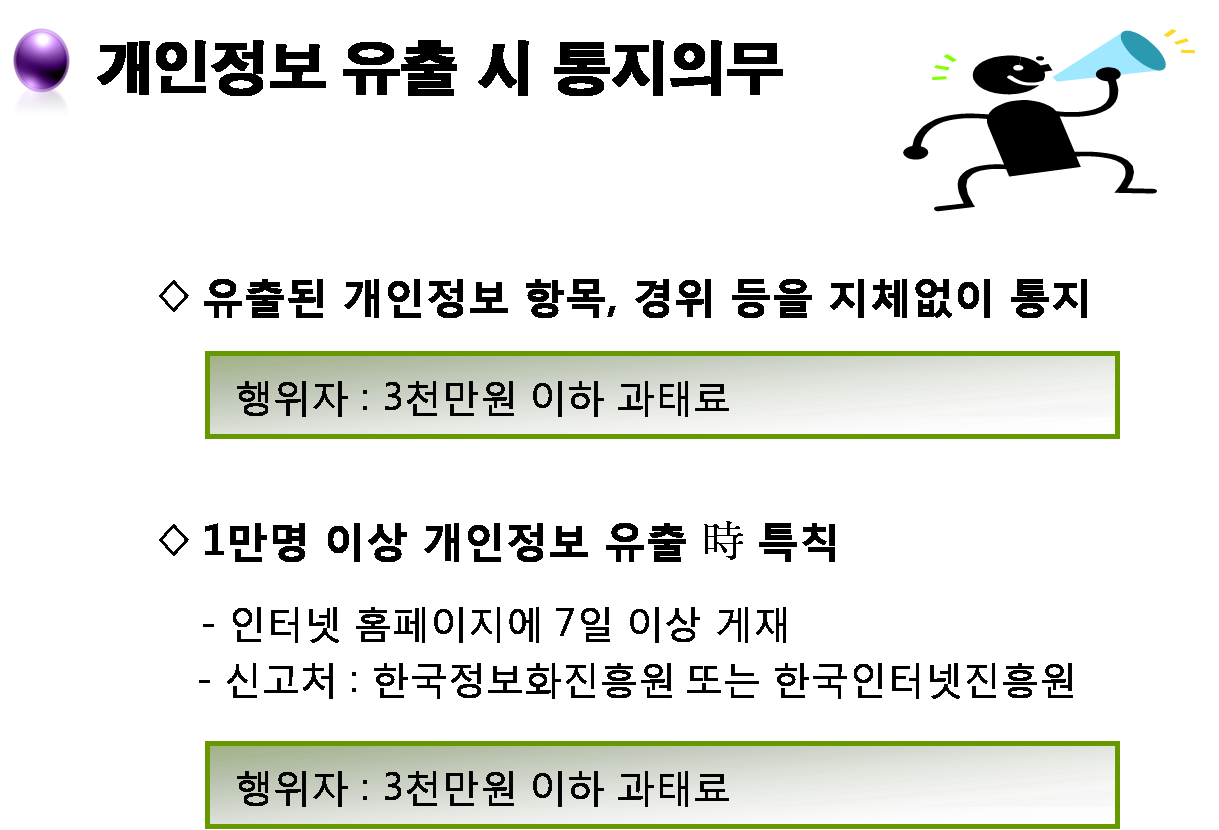 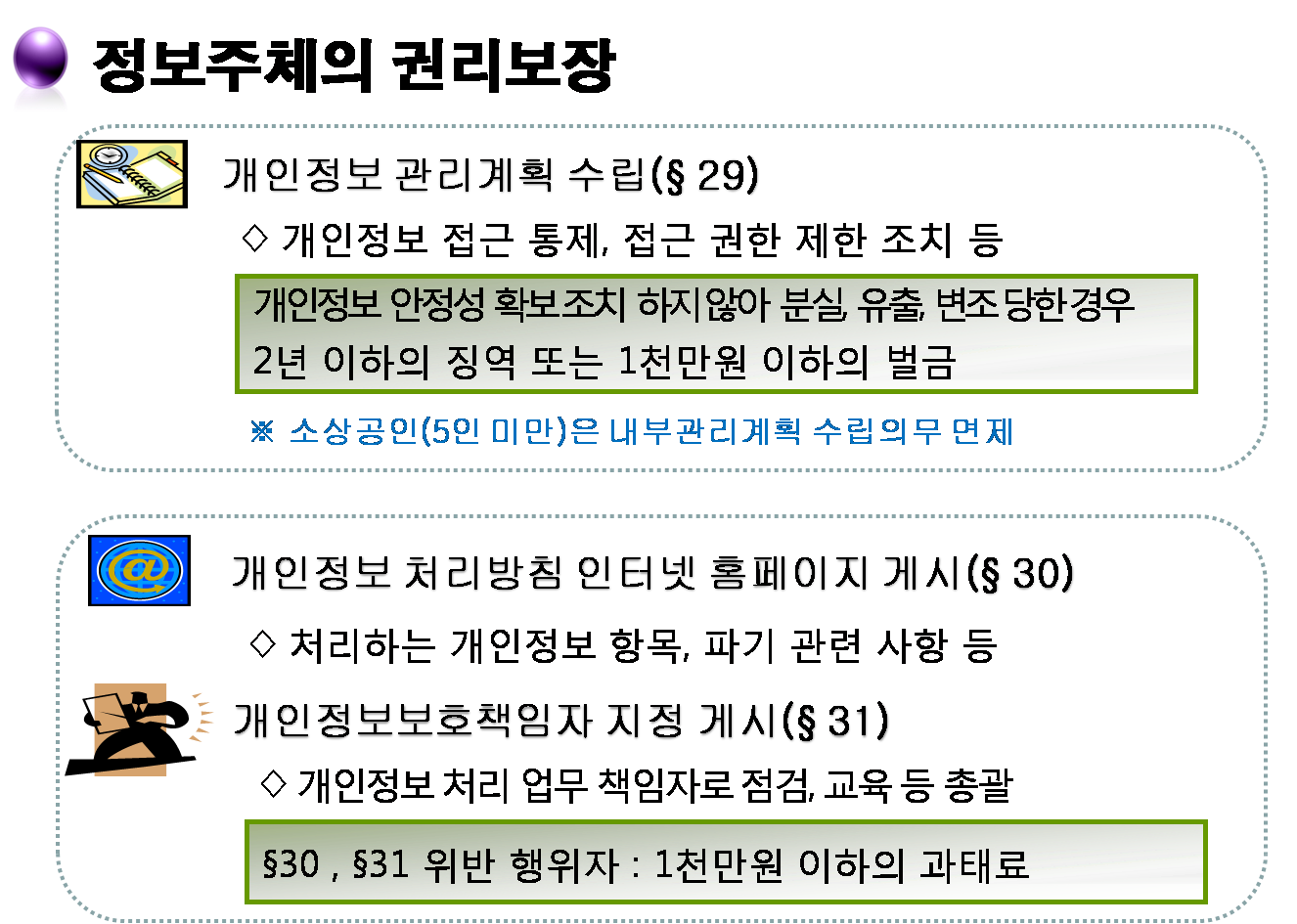 Ⅲ. 개인정보보호법 
필수 이행사항
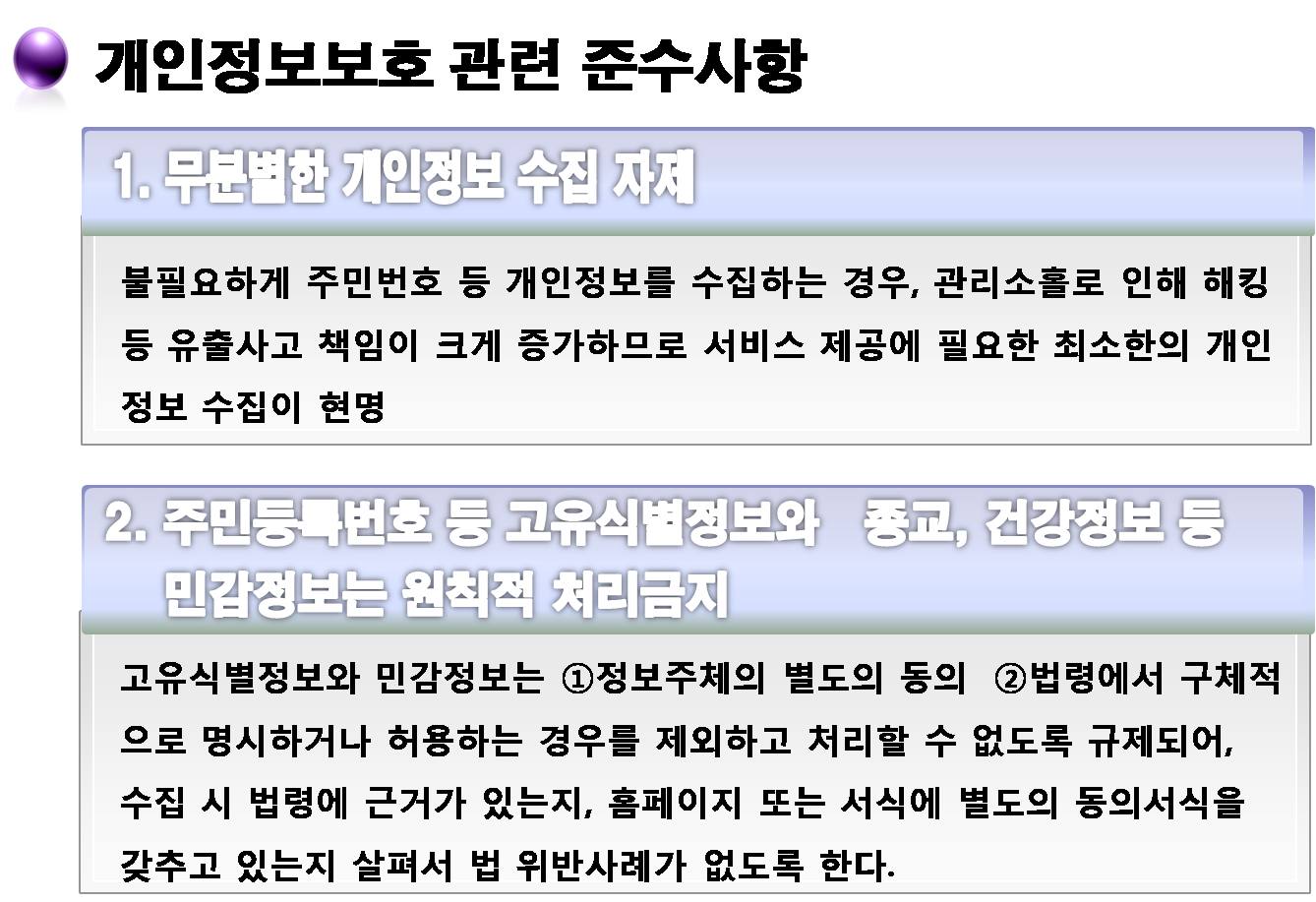 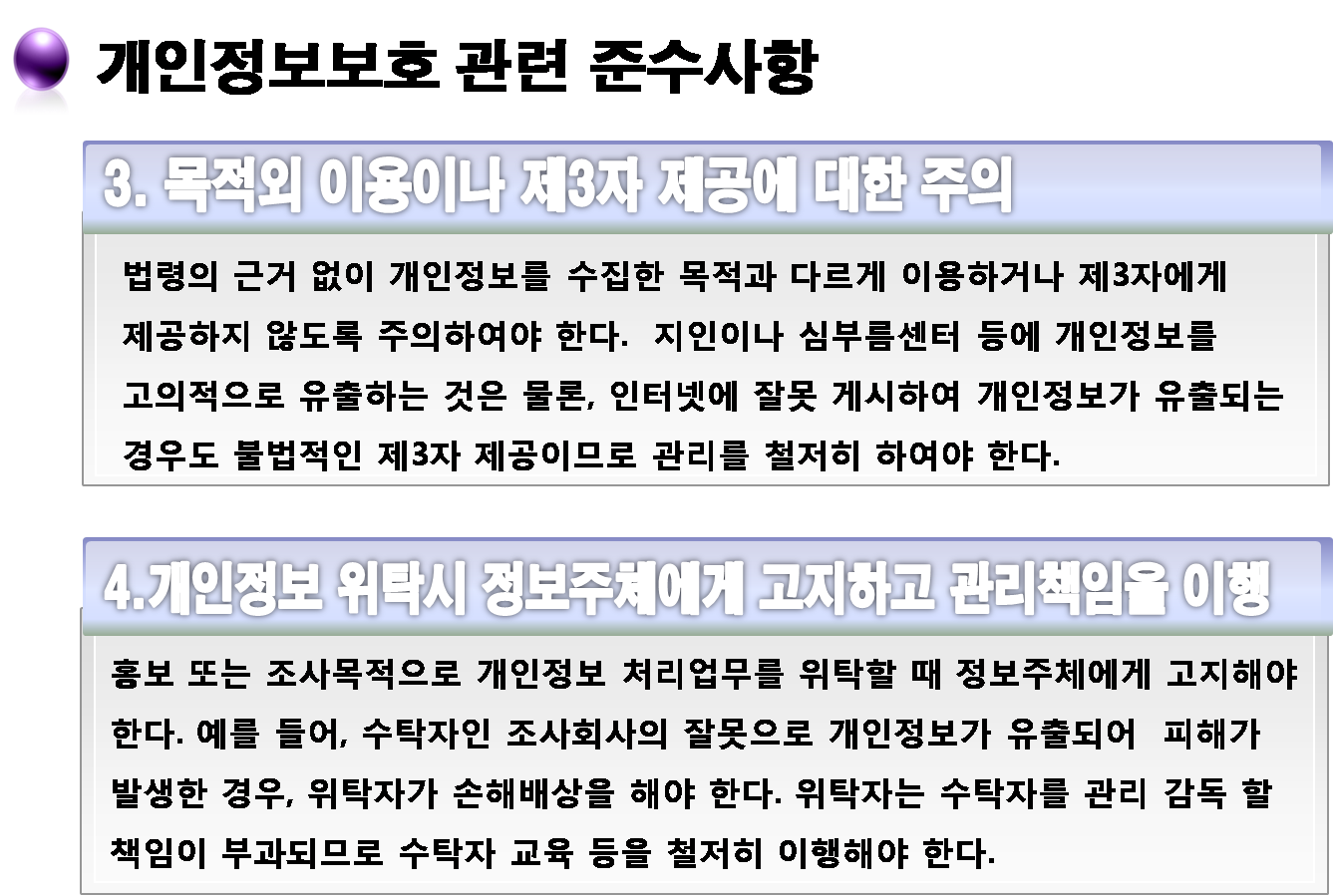 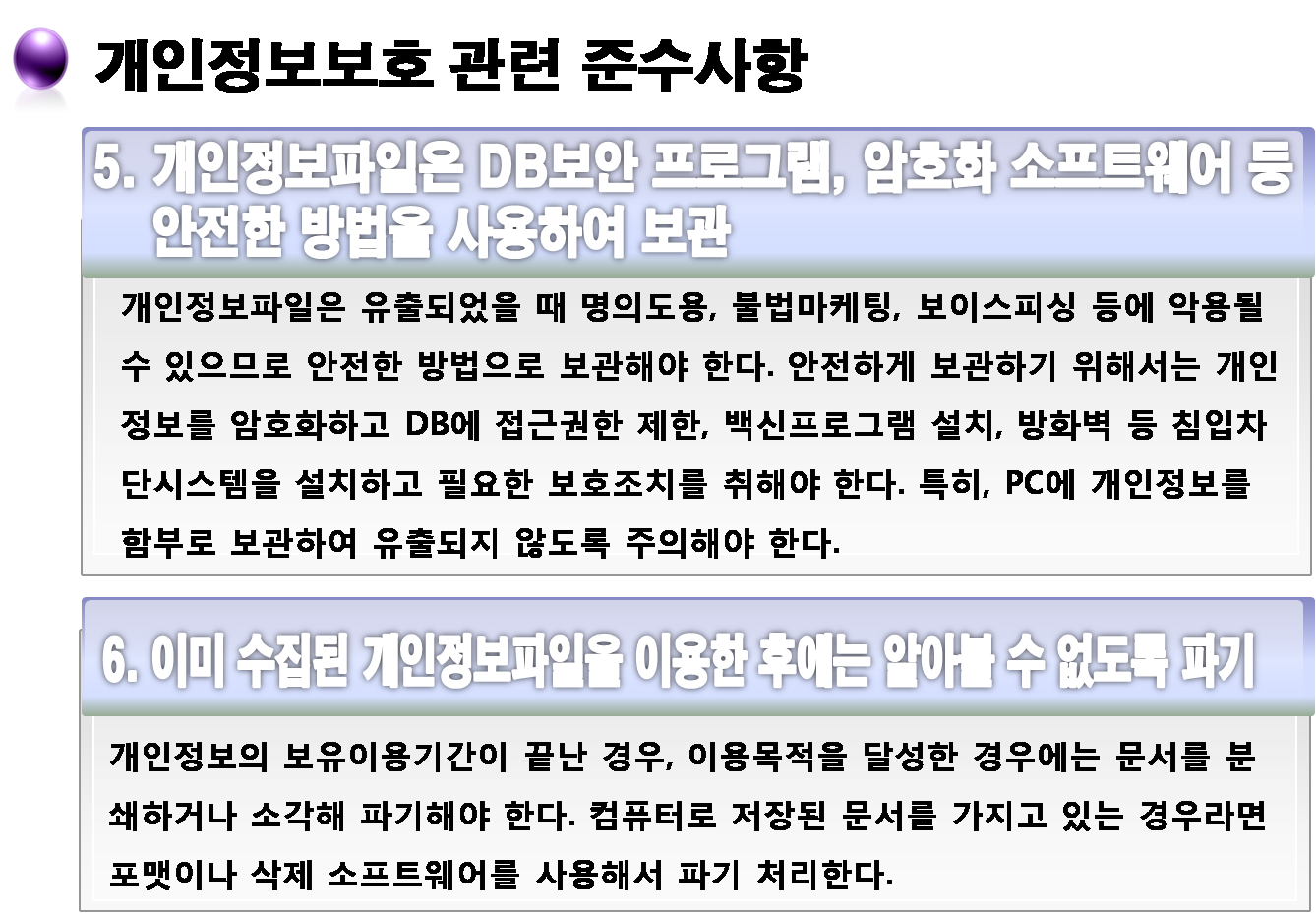 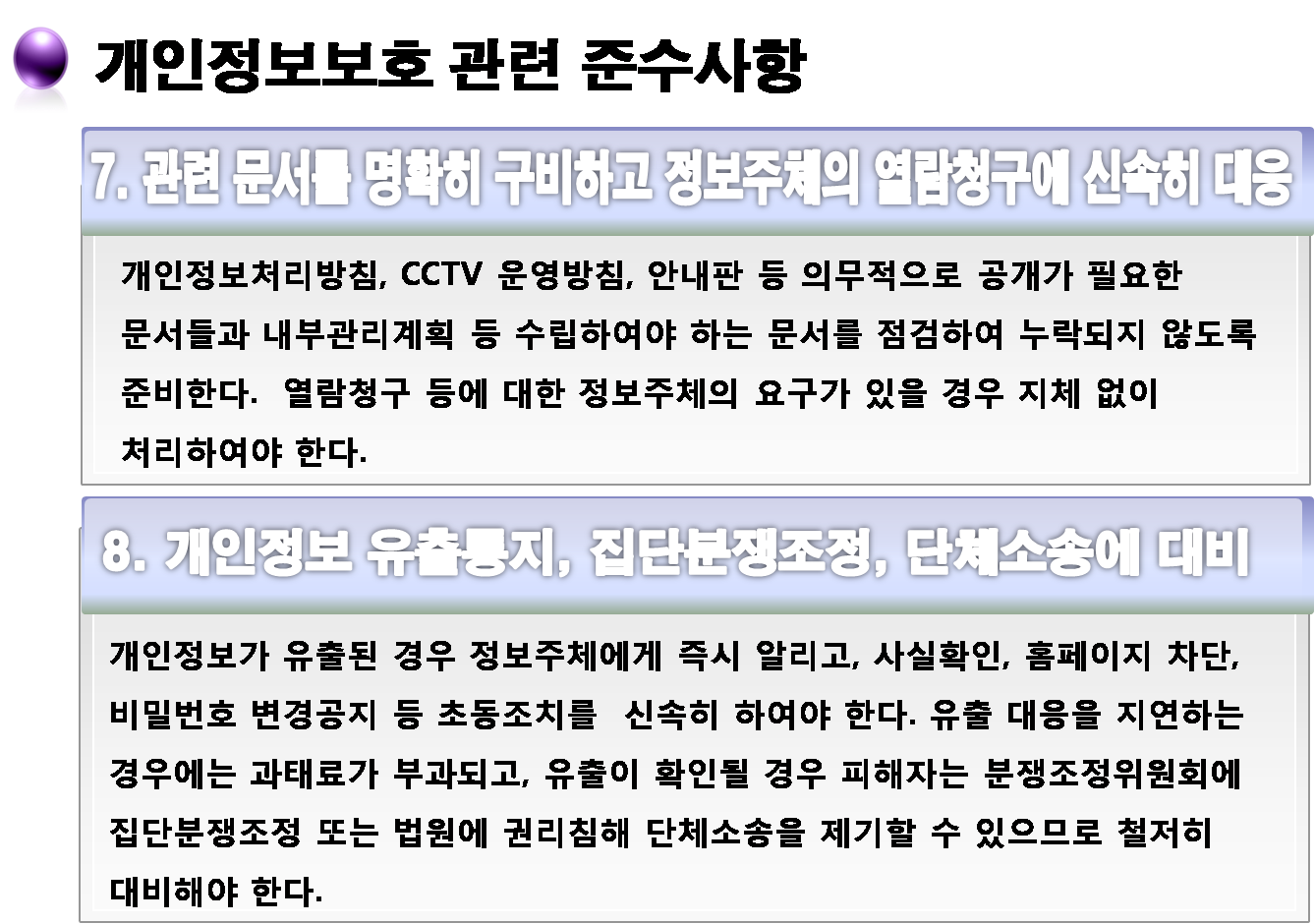 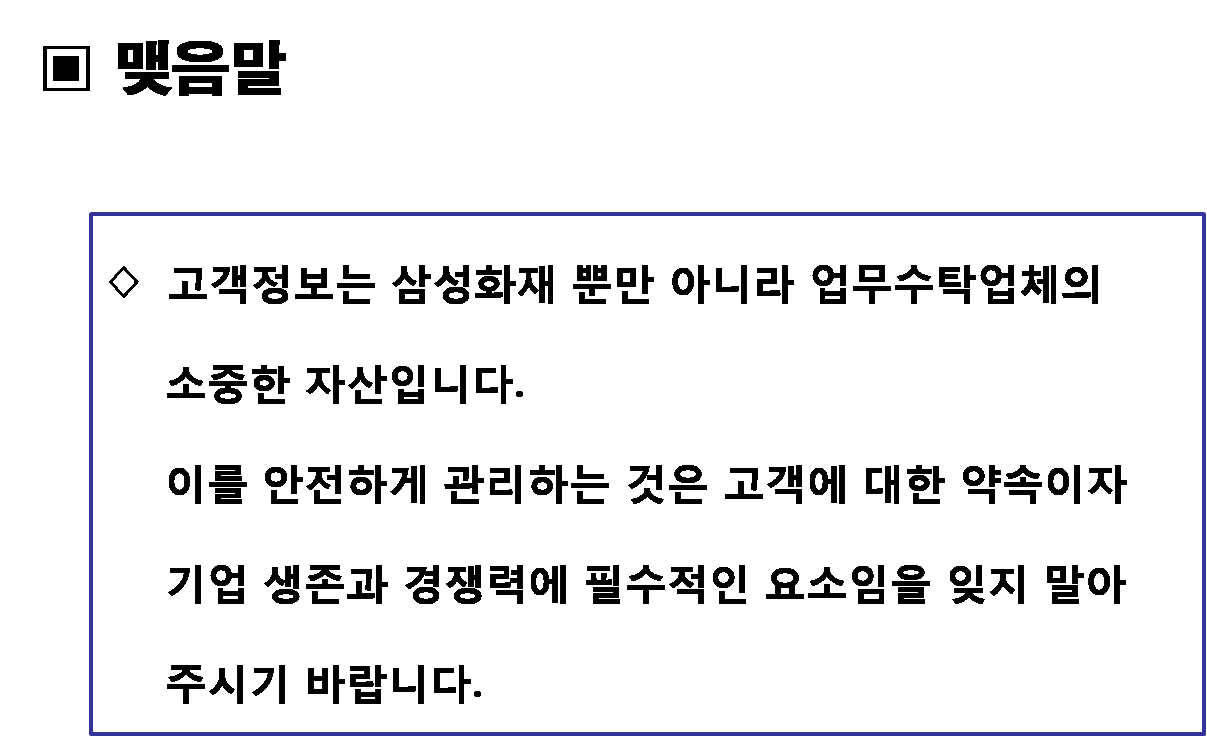